VII  методический  конкурс  компьютерных образовательных продуктов педагогов «Мозаика презентаций»
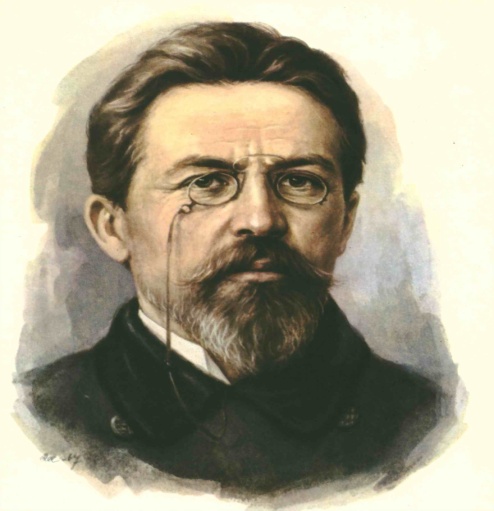 Литература 8 класс Антон Павлович            Чехов          1860-1904
Жуйкова Светлана Васильевна,
учитель русского языка и литературы
МАОУ СОШ № 44
 г.Реж, 2022 г
Детские годы.
Детство Чехова оставило болезненный след в памяти писателя.
Родился Антон Павлович 29 января 1860 года в портовом городе Таганроге Ростовской области. Он был в семье третьим ребенком из шести. Дед писателя в свое время был крепостным, но благодаря упорному труду и бережливости он смог купить свободу своей семье. 
Отец Антона Чехова – Павел Егорович – воспитывал своих детей в большой строгости. Накопив денег, он открыл бакалейную лавку в Таганроге. Помощь отцу в торговле стало для сыновей обязательным занятием. Но особого энтузиазма у самого Павла Егоровича купеческое дело не вызывало. Гораздо больше внимания он уделял церковной службе и общественной деятельности. Детям работу в продуктовой лавке приходилось совмещать с учебой в гимназии, бесконечными спевками и репетициями в церковном хоре, молениями. Чрезмерная набожность отца обернулась для Антона впоследствии отвращением к религии. Кроме того, все сыновья должны были овладеть каким-либо ремеслом. Будущий писатель изучал портняжное дело. 
Антон Павлович писал о своем детстве: «Деспотизм и ложь исковеркали наше детство до такой степени, что тошно и страшно вспоминать. Деспотизм преступен трижды…»
Детство и юность Чехова проходили, в основном, в бакалее, где он научился наблюдать повседневную жизнь простого русского человека. Мальчик подолгу мог спокойно сидеть и слушать разговоры посетителей, их сплетни, жалобы, радости и надежды. Умение писателя слушать станет одним из самых ценных навыков его как рассказчика.
На медицинский факультет Московского университета Чехов поступил в 1879 году и окончил его в 1884 году. Он был весьма добросовестным студентом, посещавшим лекции профессоров Бабухина, Захарьина, Клейна, Фохта, Снегирёва, Остроумова, Кожевникова, Эрисмана, Склифосовского. Уже с 1881 года он начинает практику врача при докторе П. А. Архангельском в Чикинской земской лечебнице Звенигородского уезда Московской губернии. По собственному свидетельству, он «не раскаивается, что пошёл на медицинский факультет». Окончив университет, Чехов попытался занять вакансию педиатра в одной из детских клиник, однако по неизвестной причине этого назначения не произошло. Получив диплом врача, Чехов на дверях своей квартиры поместил табличку «Доктор А. П. Чехов», он продолжает лечить приходящих больных и посещать тяжёлых на дому. «Медицина у меня шагает понемногу. Лечу и лечу. Каждый день приходится тратить на извозчика более рубля. Знакомых у меня очень много, а стало быть, немало и больных. Половину приходится лечить даром, другая же половина платит мне пяти- и трехрублёвки». — 31 января 1885 года М. Г. Чехову. Однако от предложения занять постоянное место в Звенигородской больнице Чехов отказался, замещая в то же время заведующего земской больницей на время его отпуска, производя всю рутинную работу уездного врача: судебно-медицинские вскрытия, показания на судах в качестве судебно-медицинского эксперта и т. п. Наступает время, когда Чехов начинает колебаться в окончательном выборе своего призвания. Медицина становится одновременно и пщё готовился к экзаменам на степень доктора медицины, для чего собирал материалы по истории врачебного дела, однако задуманного не довёл до конца, и уже в 1887 году он снял вывеску врача. Неизбежные неудачи лечащего врача с одной стороны и Пушкинская премия Академии наук за сборник «В сумерках» определили его окончательный выбор. Отныне медицинская практика отодвигается на второй план, хотя приватные врачебные занятия Чехов не оставляет вплоть до отъезда в Ялту в 1897 году.омехой литературе, и неиссякаемым источником для чеховских сюжетов. В это время он е
Начало творческого пути.
Дебют в печати Чехова состоялся еще на первом курсе института, когда юный писатель отправил в журнал «Стрекоза» свой рассказ и юмореску.Рассказы Чехова были впервые изданы отдельной книгой в 1884 году («Сказки Мельпомены»). На творчество Чехова того периода значительное влияние оказали произведения Л. Толстого.
Затем в биографии Чехова было долгое путешествие на Сахалин (апрель–декабрь 1890 г.), которое можно назвать гражданским подвигом писателя. Там он изучал жизнь ссыльных, составлял их перепись. Большой труд Чехова «Остров Сахалин» повествует об этой поездке.
Чехов никогда не считал себя детским писателем. Однако для детей он написал несколько произведений. «Каштанка» и «Белолобый» – «две сказки из собачьей жизни», – как выразился сам писатель в письме к издателю.
История создания рассказа «О любви».
Рассказ «О любви» написан Антоном Павловичем Чеховым летом 1898 года, когда он жил в имении Мелихово. Это произведение — одно из последних в творчестве писателя, так как в 1904 году Чехов скончался после продолжительной болезни.
Произведение было опубликовано в августе 1898 года, в одном из выпусков журнала «Русская мысль». Несмотря на то, что у Чехова имелось много псевдонимов, рассказ был подписан своим именем.
«О любви» является последней частью «маленькой трилогии» — серии рассказов, в которую также входят «Человек в футляре» и «Крыжовник», написанные Чеховым в то же время. Все три рассказа, помимо общих персонажей, объединяет одна тема — «жестокая бессмыслица жизни». Герои Чехова не могут жить так, как хотелось бы. «О любви» отразило личную драму писателя, поэтому интересно проследить историю создания этого текста.
Произведение «О любви» автобиографично. В основу истории о несчастной любви Алехина и Луганович легли отношения Чехова с писательницей и мемуаристской Лидией Алексеевной Авиловой. Об этом можно узнать из воспоминаний самой Авиловой, в книге «А. П. Чехов в моей жизни». В рассказе «О любви» она увидела отражение своего десятилетнего романа с писателем.
Чехов и Авилова встретились благодаря общему знакомому, издателю Сергею Николаевичу Худякову. После этого они много переписывались и периодически встречались. Авилова была замужем и имела детей от человека, которого глубоко уважала, но не любила — как и Анна Алексеевна из рассказа. И Чехов, испытывавший к ней чувства, не мог разрушить семью ради личного счастья. Трагедия Чехова и Авиловой повлияла на создание «О любви».
О том, что главные герои рассказа списаны с нее и Чехова, Авилова упоминала и в своих дневниках. В доказательство она приводила тот факт, что Чехов подписал одно из своих писем к ней как Алехин. Но подтвердить это Авилова не могла, так как уничтожила данное письмо. Затем она переписала его по памяти, подражая почерку Чехова, но потом снова сожгла. Авилова объясняла это тем, что если бы копия письма обнаружилась после ее смерти, то людям было бы непонятно, зачем она создала подделку.
Версия Авиловой о прототипах рассказа «О любви» вызывала неоднозначную реакцию. Например, сестра Чехова, Мария Павловна, утверждала, что многое в мемуарах писательницы правдиво, но отношение брата к ней, возможно, не соответствовало действительности. Но были и те, кто поверил Авиловой и проникся ее историей — например, Иван Бунин.
О героях рассказа А.П. Чехова «О любви»
Алехин Павел Константинович — небогатый помещик, получил университетское образование. На его имении был большой долг, так как покойный отец героя много тратил на его образование. Алёхин принял решение никуда не уезжать и работать в имении, пока не уплатит всех долгов. Павел Константинович работал наравне с крестьянами, сам пахал, сеял. Он позабыл привычки культурного человека, спал в сенях, обедал в людской.Должность мирового судьи развлекала Алёхина. Сидеть на заседаниях в кресле одетым в сюртук было роскошью после людской и сеней. В судейской среде был и Дмитрий Луганович, с которым Павел Константинович сблизился особенно. Он посетил его дом, познакомился с его женой, молодой, двадцатидвухлетней. Герой отметил её красоту, благородство.Скоро Алёхин стал другом дома Лугановичей, его приходу радовались дети, все в доме считали его благородным человеком. Сам хозяин считал героя своим искренним другом, беспокоился о нём, безгранично ему верил, когда тот ходил с его супругой в театр. А Павел Константинович между тем мучился любовью к его жене и понимал, что она отвечает ему взаимностью.Порядочный вроде бы человек, а не прекратил своих визитов. Он не разрушил брака только юридически, по сути сделала женщину несчастной, издёрганной, от этого страдала вся семья. А ведь до его появления Лугановичи жили покойно и гармонично. Он признался ей в своих чувствах, когда они расставались навсегда. Это стало дополнительным мучением.Алёхин в момент прощания сожалеет, что ничего не предпринимал, что надо было быть выше соображений о грехе и добродетели «в их ходячем смысле». Но что можно было построить на несчастии мужа и детей?
Дмитрий Луганович — человек с положением, довольно обеспеченный, семьянин. В начале рассказа Алёхин называет его милейшей личностью, а знакомство с ним — самым приятным. По мере развития своего отношения к его жене отзывается снисходительно: «добряк», «простодушный». Дальше — больше: неинтересный человек, простяк, вялый, ненужный. А Дмитрий Луганович был человеком добрым, любящим, доверчивым.Анна Алексеевна — жена Лугановича. В начале повествования её только двадцать два года. Алёхин восхитился её красотой, благородным изяществом. Анна Алексеевна постоянно видится с человеком, которого любит, но об этом молчит и мужу не изменяет. Но что происходит в сердце и в мыслях её? Это путь к саморазрушению. Неудивительно, что у неё началось нервное расстройство. Алёхину надо было вовремя уйти, он мужчина, на нём ответственность, но человек пошёл на поводу своих чувств.